Министерство образования Республики МордовияПортфолио Лукиной Елены Ивановнытренера-преподавателя по вольной борьбе МУДО «СДЮСШ №4» г.о.Саранск
Дата рождения: 31.07.1995 г.

Профессиональное образование: 

- педагогическое образование, специальность бакалавр, Мордовский государственный педагогический университет им. М.Е. Евсевьева,  № диплома 101305 0679880, дата выдачи 10 февраля 2018 г.
- педагогическое образование, специальность магистр, Мордовский государственный педагогический университет им. М.Е. Евсевьева,  № диплома 101324 5689450, дата выдачи 08 февраля 2021 г.


Стаж педагогической работы (по специальности): 5 лет

Общий трудовой стаж: 5 лет

Повышение квалификации: «Современная теория и методика спортивной тренировки», 2020 г.
ПРЕДСТАВЛЕНИЕ
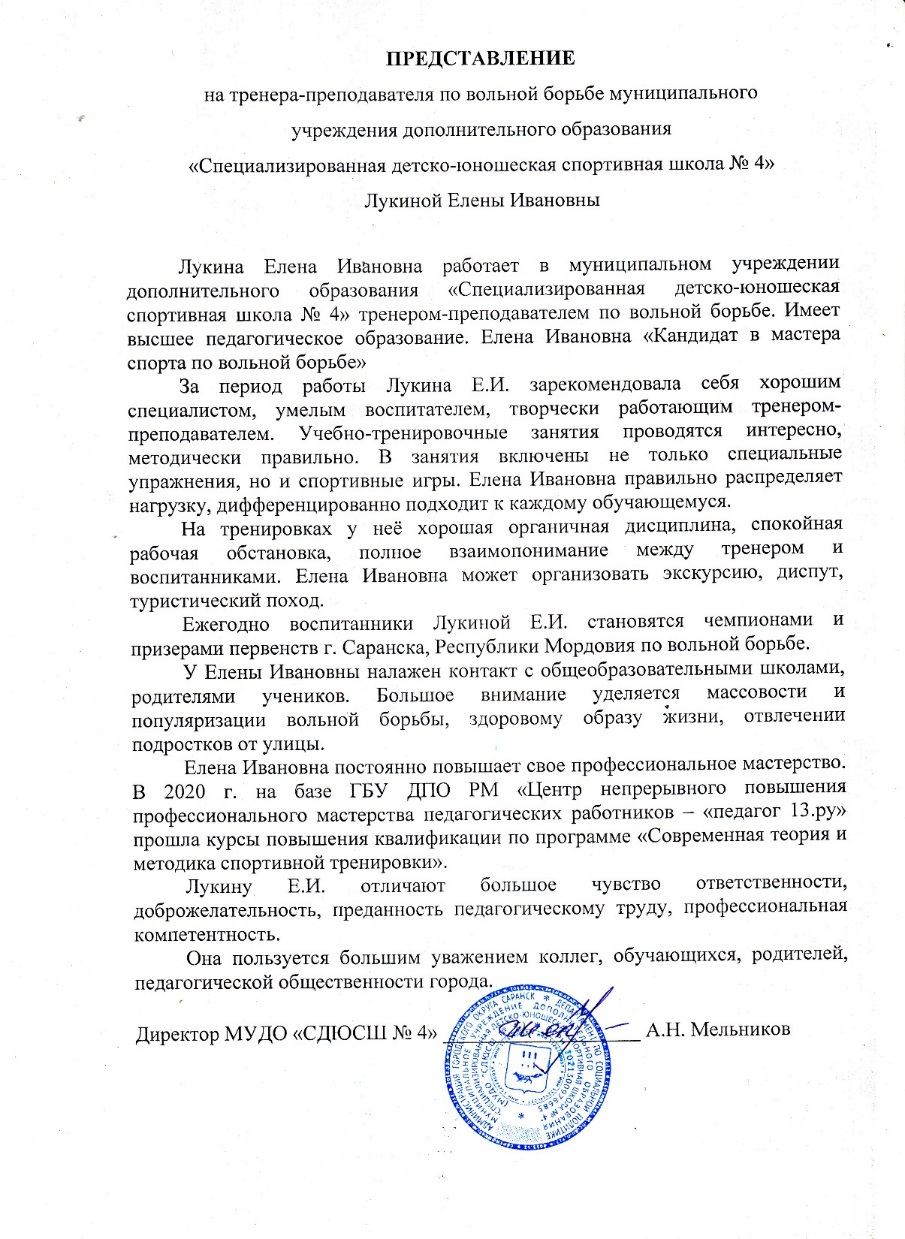 2.Степень обеспечения повышения уровня подготовленности воспитанников
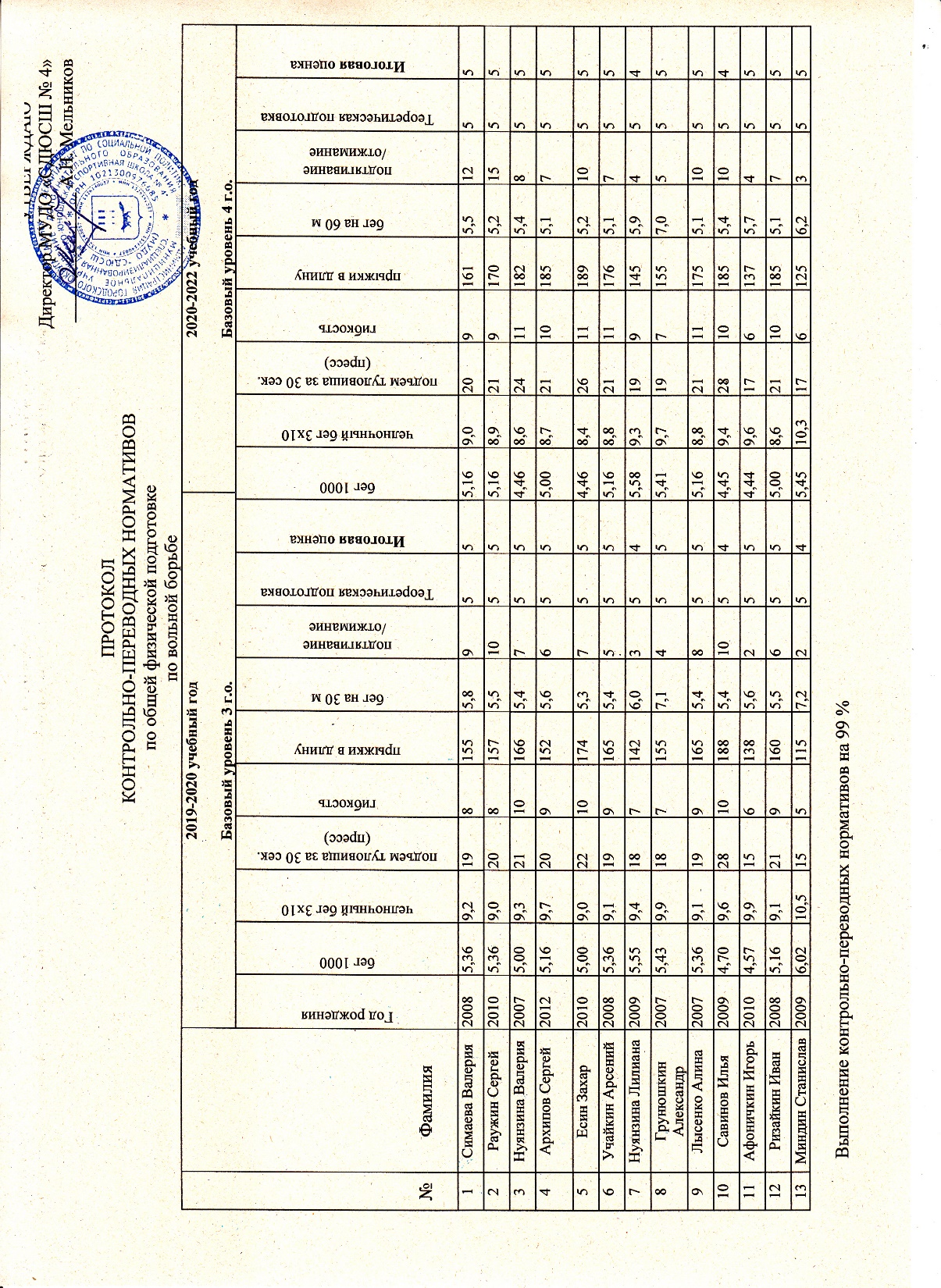 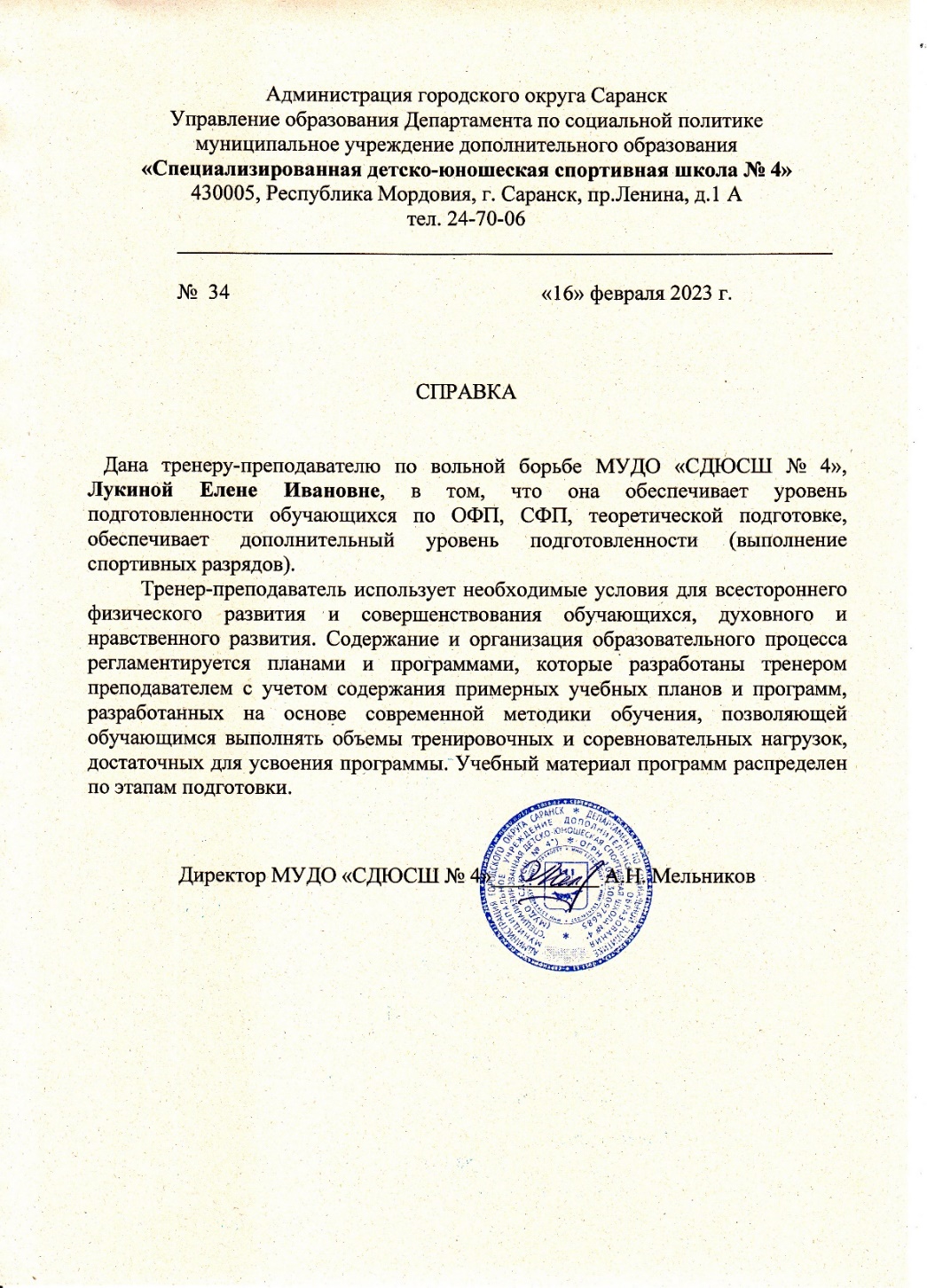 3.Сохранность контингента воспитанников на этапах спортивной подготовки
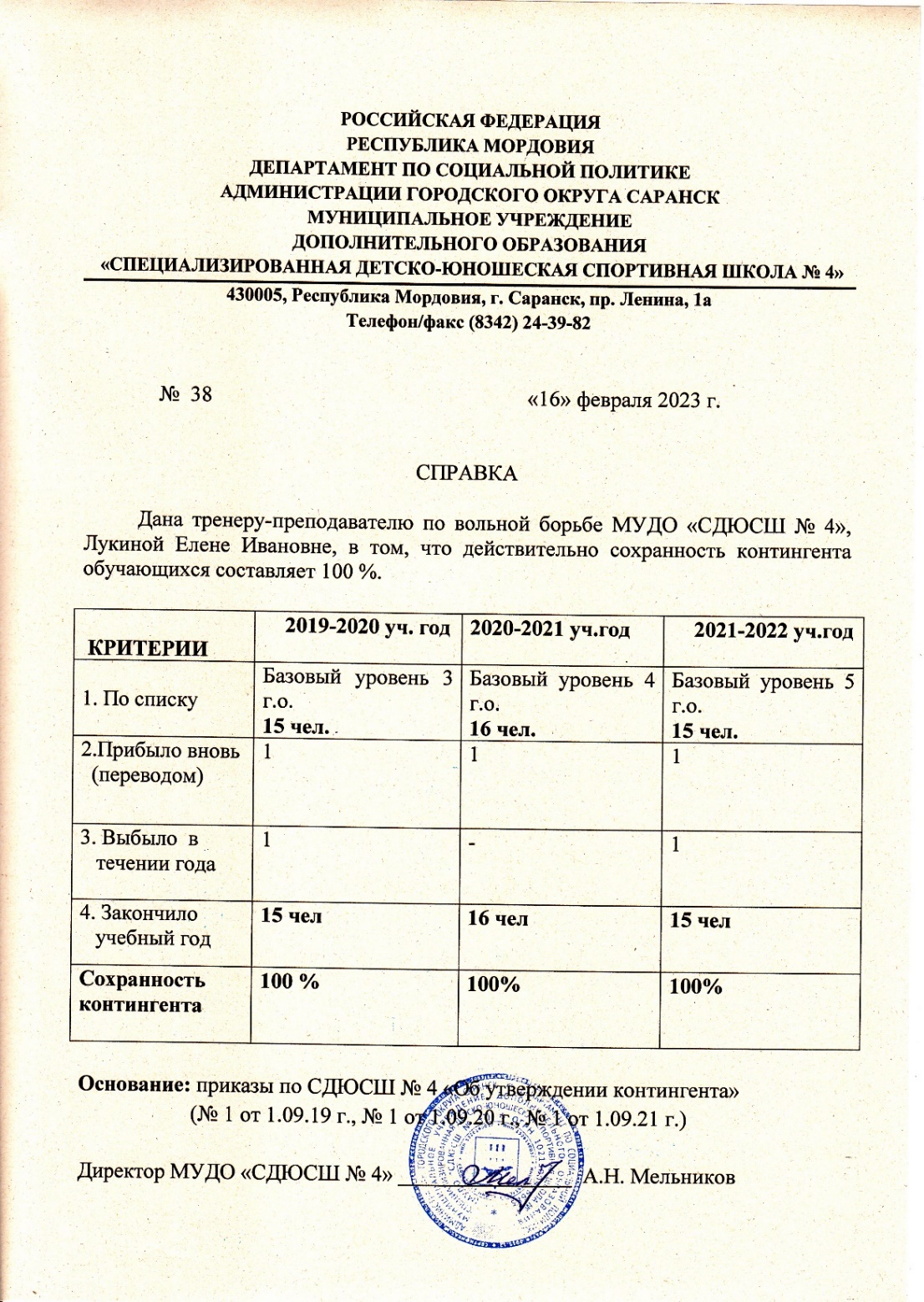 4.Результаты анализа текущей документации
Согласно нормативных документов, имеется следующая учебная документация:
Журнал учета работы учебных групп
Личные дела на  обучающихся (заявление, личные карточки)
Протоколы контрольных переводных нормативов
Календарный план спортивно-массовых мероприятий
Протоколы, положения соревнований
Учебные планы и рабочий план конспект
План воспитательной  и культурно-массовой работы с обучающимися
Перспективный план
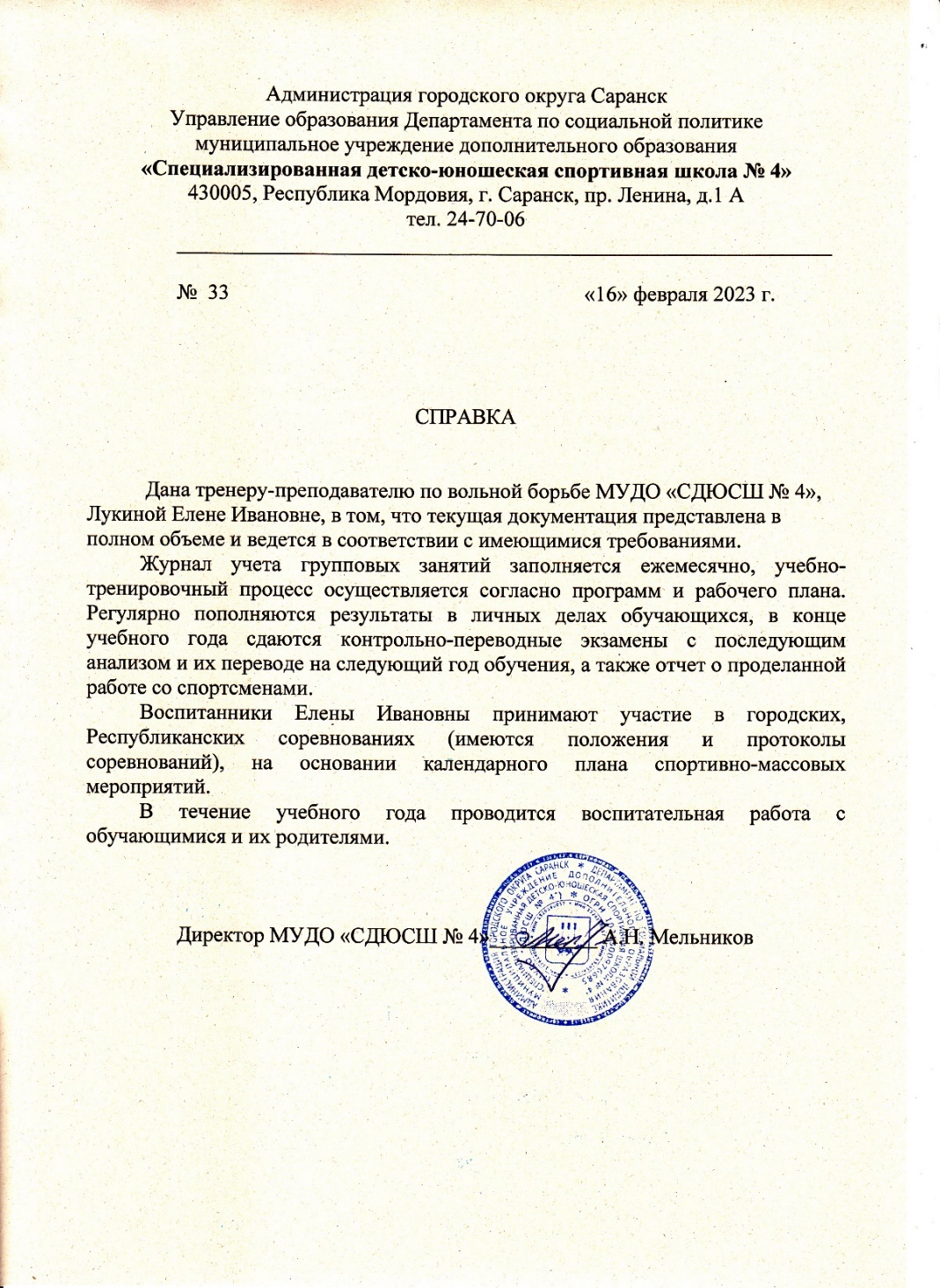 6.Выполнение воспитанниками требований для присвоения спортивных званий и разрядов
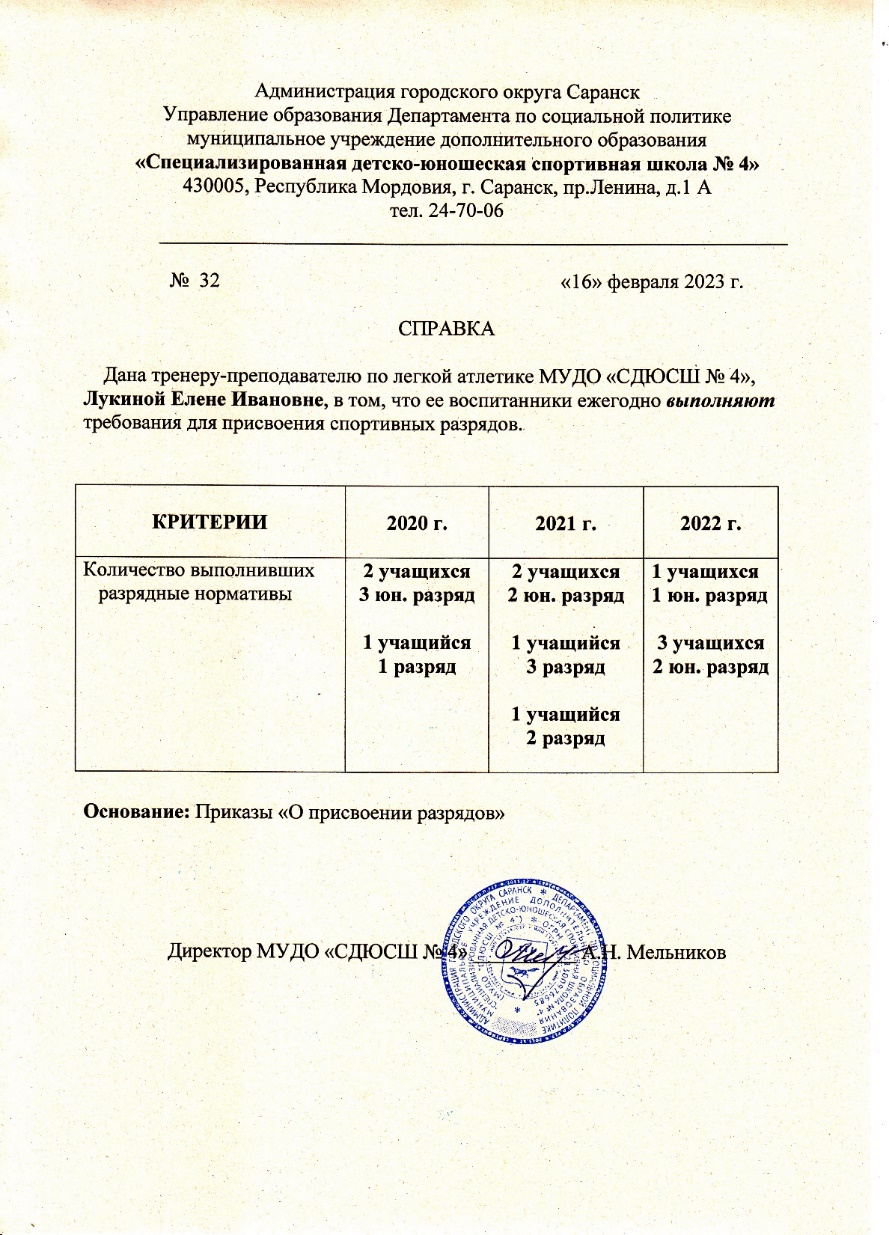 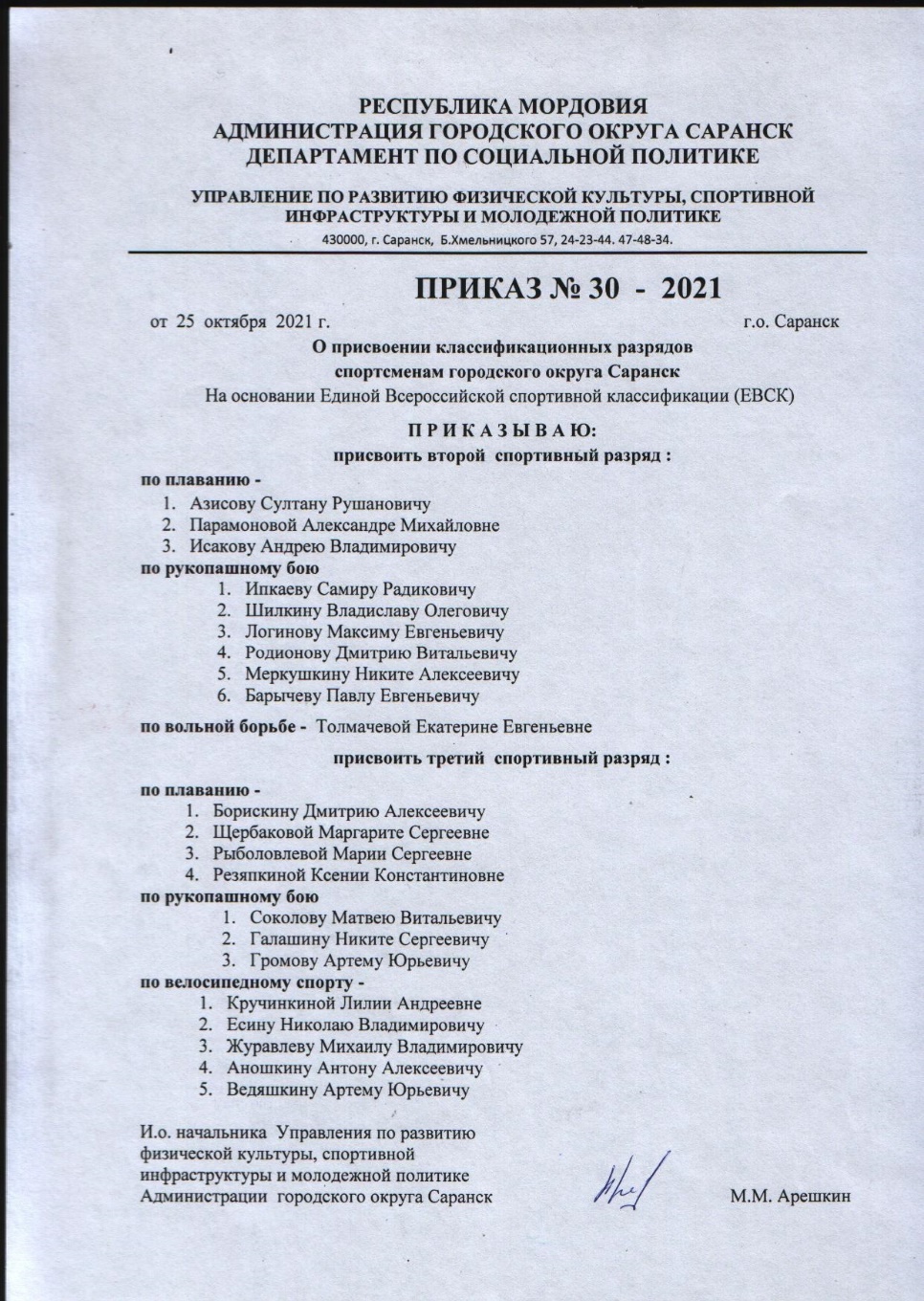 7.Проведение открытых мастер-классов, открытых занятий, мероприятий (очно)
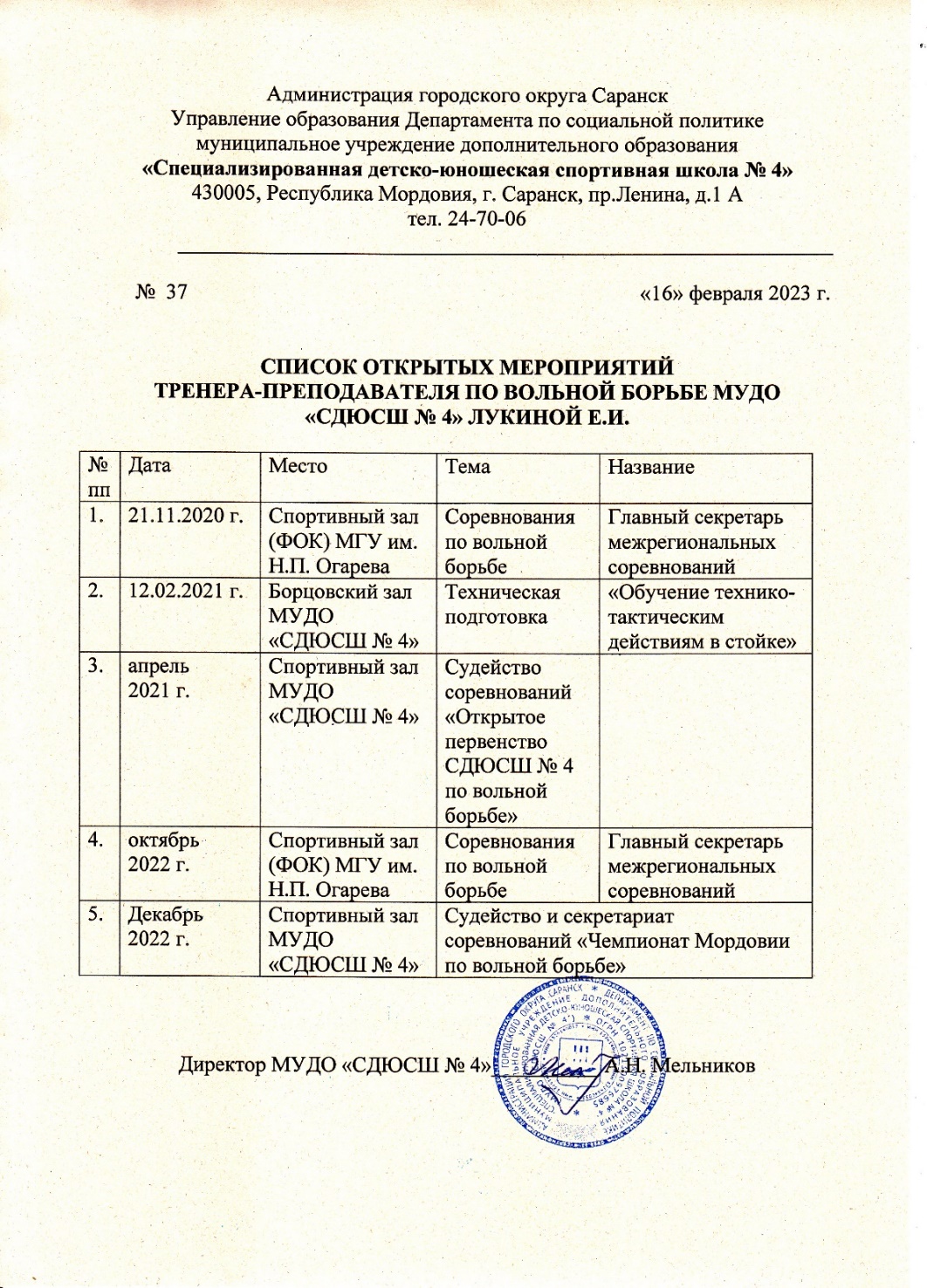 8.Выступление на заседаниях, методических советов, научно-практических конференциях, педагогических чтениях, семинарах, секциях, форумах, радиопередачах (очно))
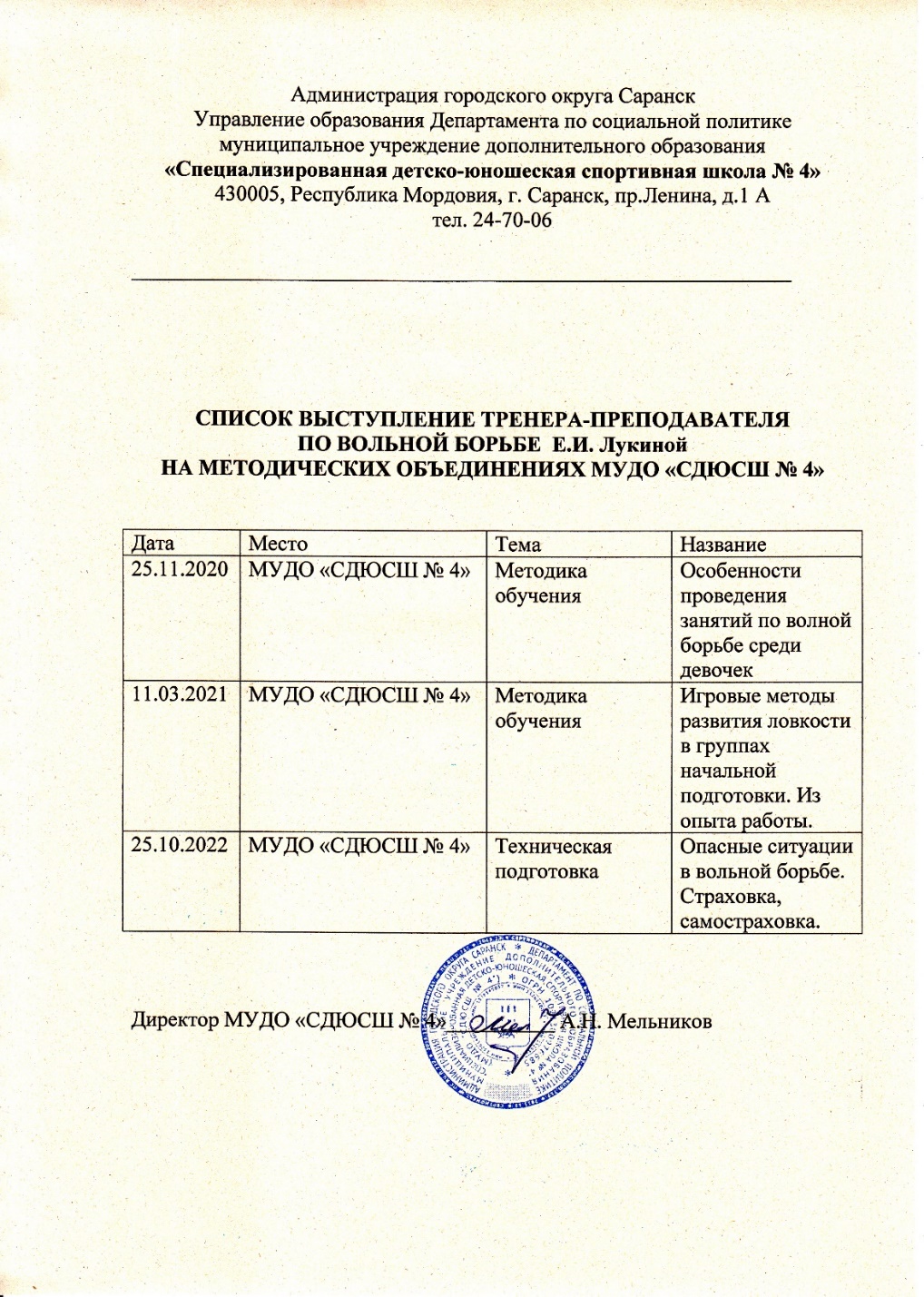 9.Результаты участия воспитанников в официальных соревнованиях
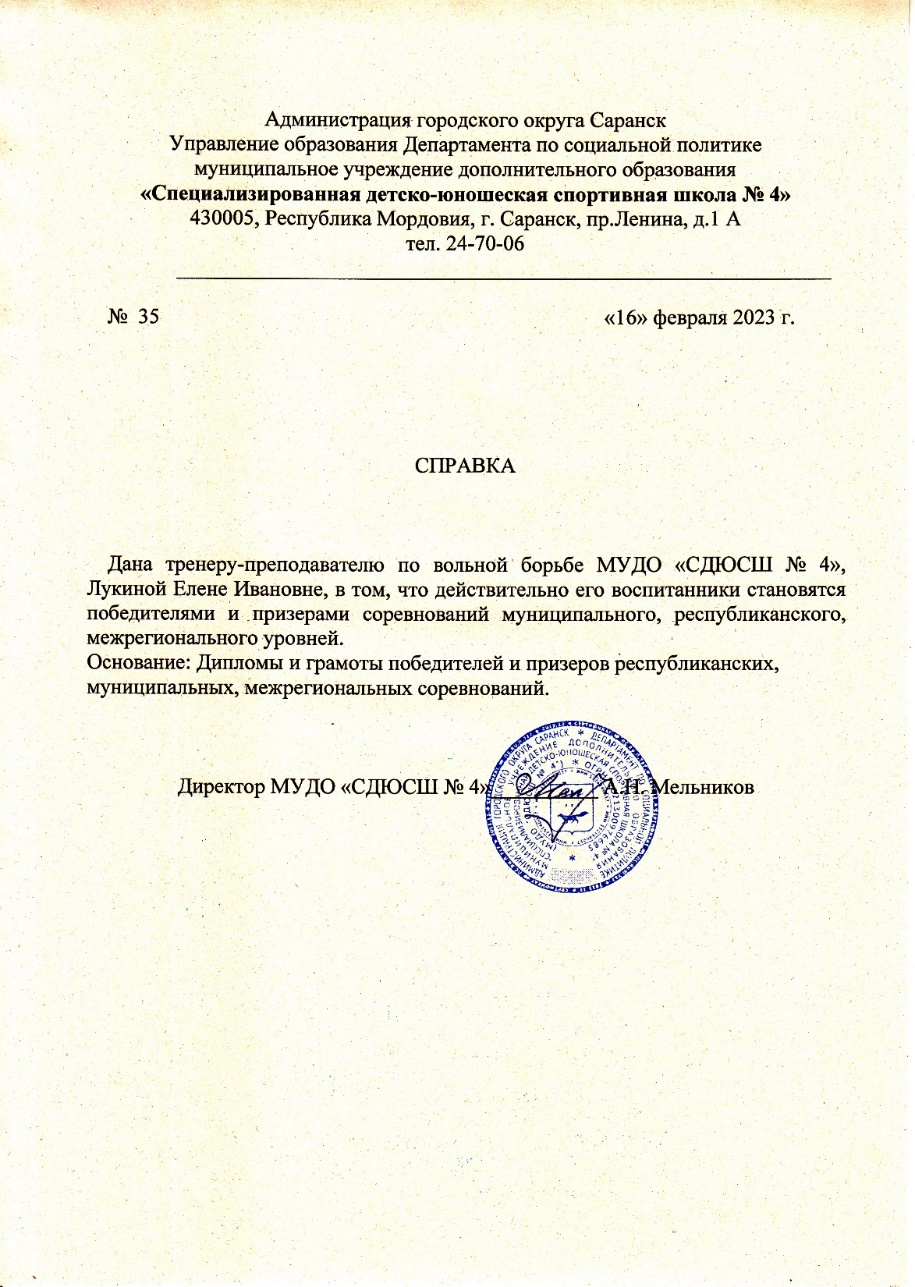 Открытое первенство СДЮСШ № 4 по вольной борьбе среди девочек и мальчиковг. Саранск, 2020 г.- Лысенко Алина – 3 местоОткрытое первенство СДЮСШ № 4 по вольной борьбе среди девочек и мальчиковг. Саранск, 2021 г.- Архипов Сергей – 2 место- Афоничкин Игорь – 2 местоРождественский турнир по вольной борьбе среди девочек и мальчиков- Архипов Сергей – 2 место- Лысенко Алина – 2 место- Симаева Валерия – 3 местоОткрытое первенство СДЮСШ № 4 по вольной борьбе среди девочек и мальчиков, Саранск 2022 г. - Архипов Сергей – 1 место- Афоничкин Игорь – 1 место- Лысенко Алина – 2 место- Симаева Валерия – 1 местоРеспубликанский турнир по вольной борьбе на призы В.А. Кокурина, Саранск, 2022 г.- Лысенко Алина – 2 место- Симаева Валерия – 3 местоПервенство МУДО «СДЮСШ № 4» по ОФП, Саранск, 2022 г.- Лысенко Алина – 3 место
Открытое Первенство МГУ им. Н.П. Огарева по вольной борьбе, г. Саранск 2021 г.- Симаева Валерия – 3 местоЧемпионат Республики Мордовия по вольной борьбе среди мужчин и женщин, г. Саранск 2021 г.- Лысенко Алина -1 место- Симаева Валерия – 2 место Чемпионат Республики Мордовия по вольной борьбе среди мужчин и женщин, г. Саранск 2022 г.- Лысенко Алина -1 местоПервенство Республики Мордовия по вольной борьбе среди девушек и юношей до 16 лет, 2023 г.- Лысенко Алина – 2 место- Симаева Валерия – 2 местоПервенство г. Рязань по вольной женской борьбе среди девушек 2004-2006 г.р., г. Рязань, 2021 г.- Толмачева Екатерина – 1 местовсероссийское Первенство ОГ ФСО «Юность России» по спортивной борьбе, г. Челябинск, 2021 г.- Толмачева Екатерина – 3 место
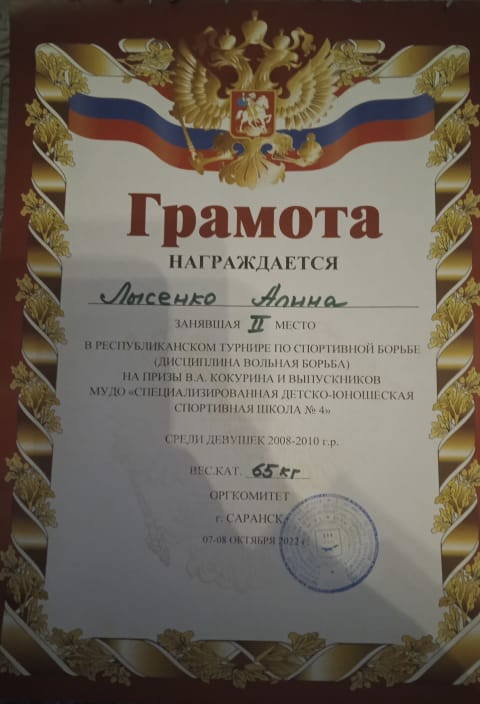 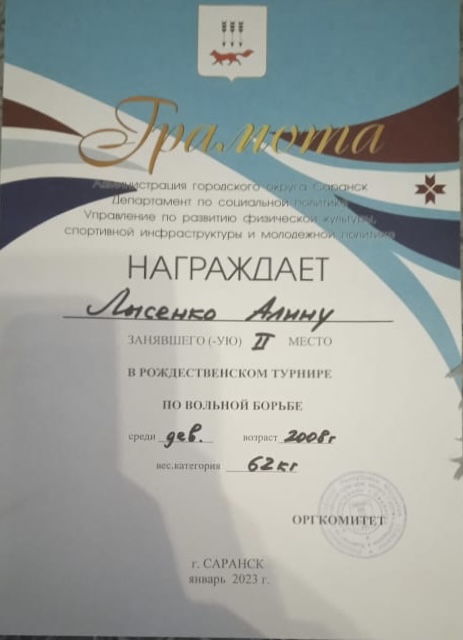 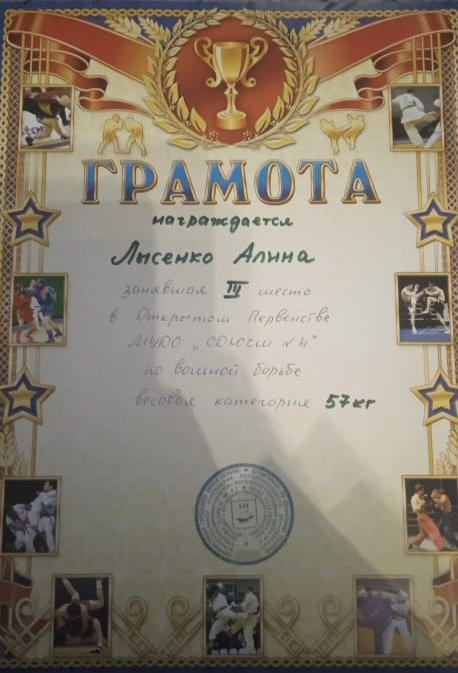 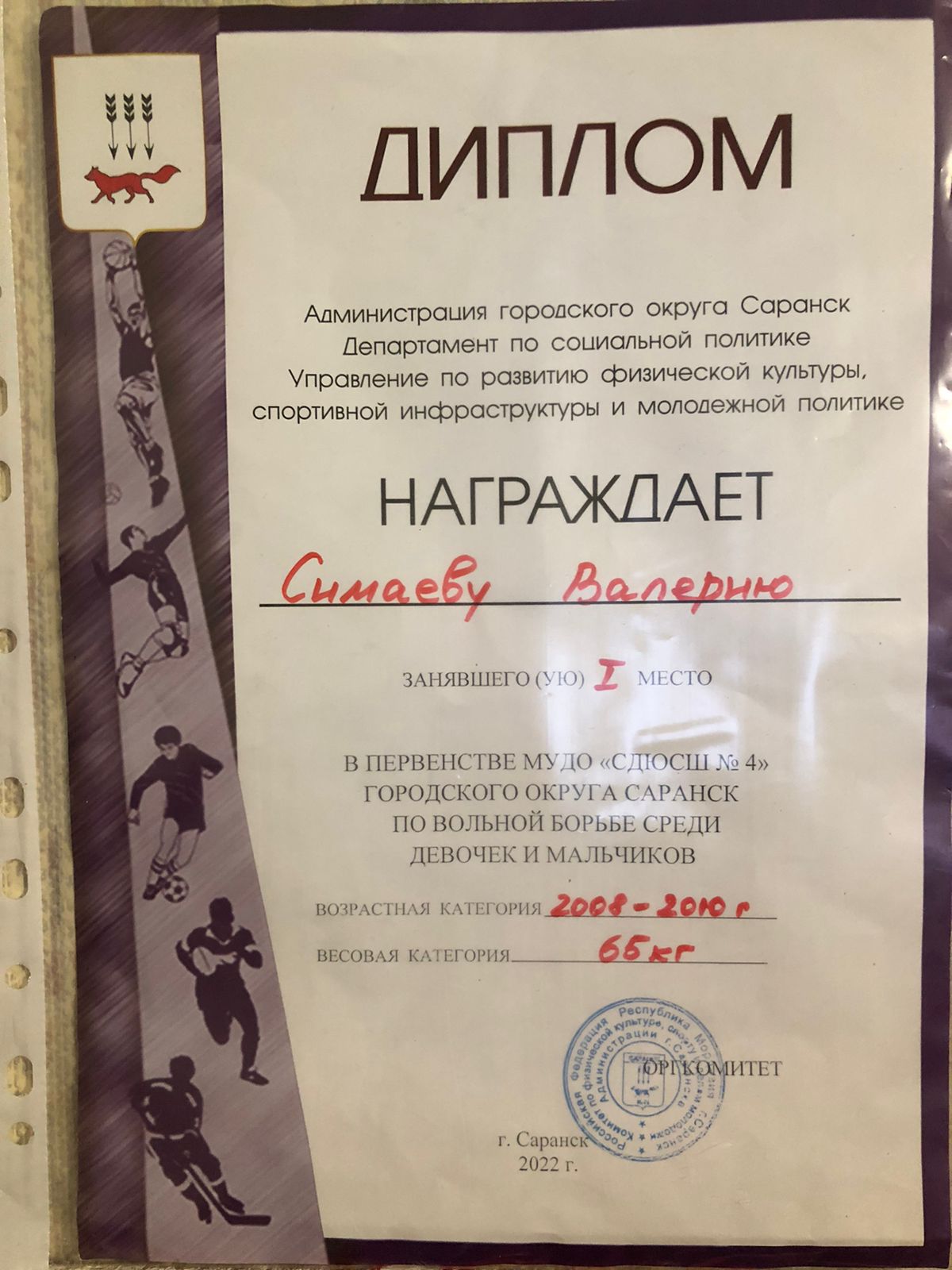 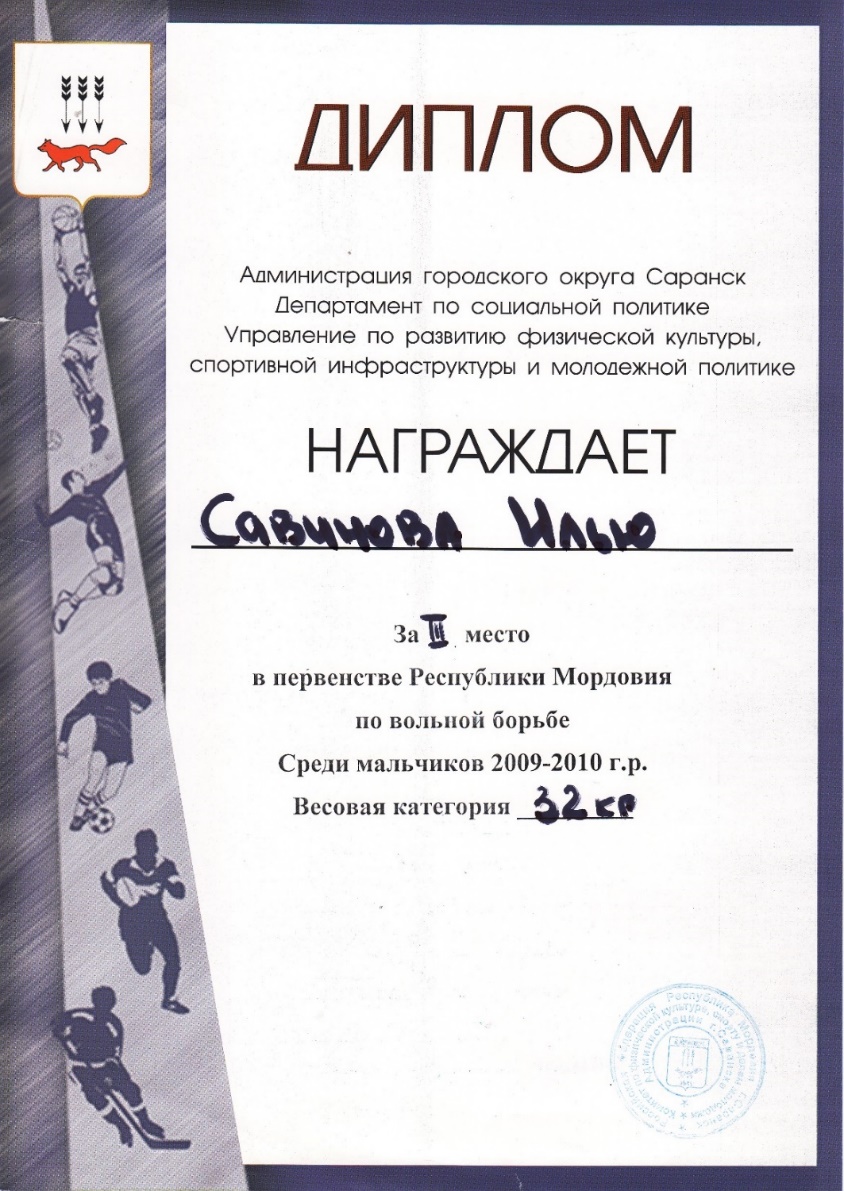 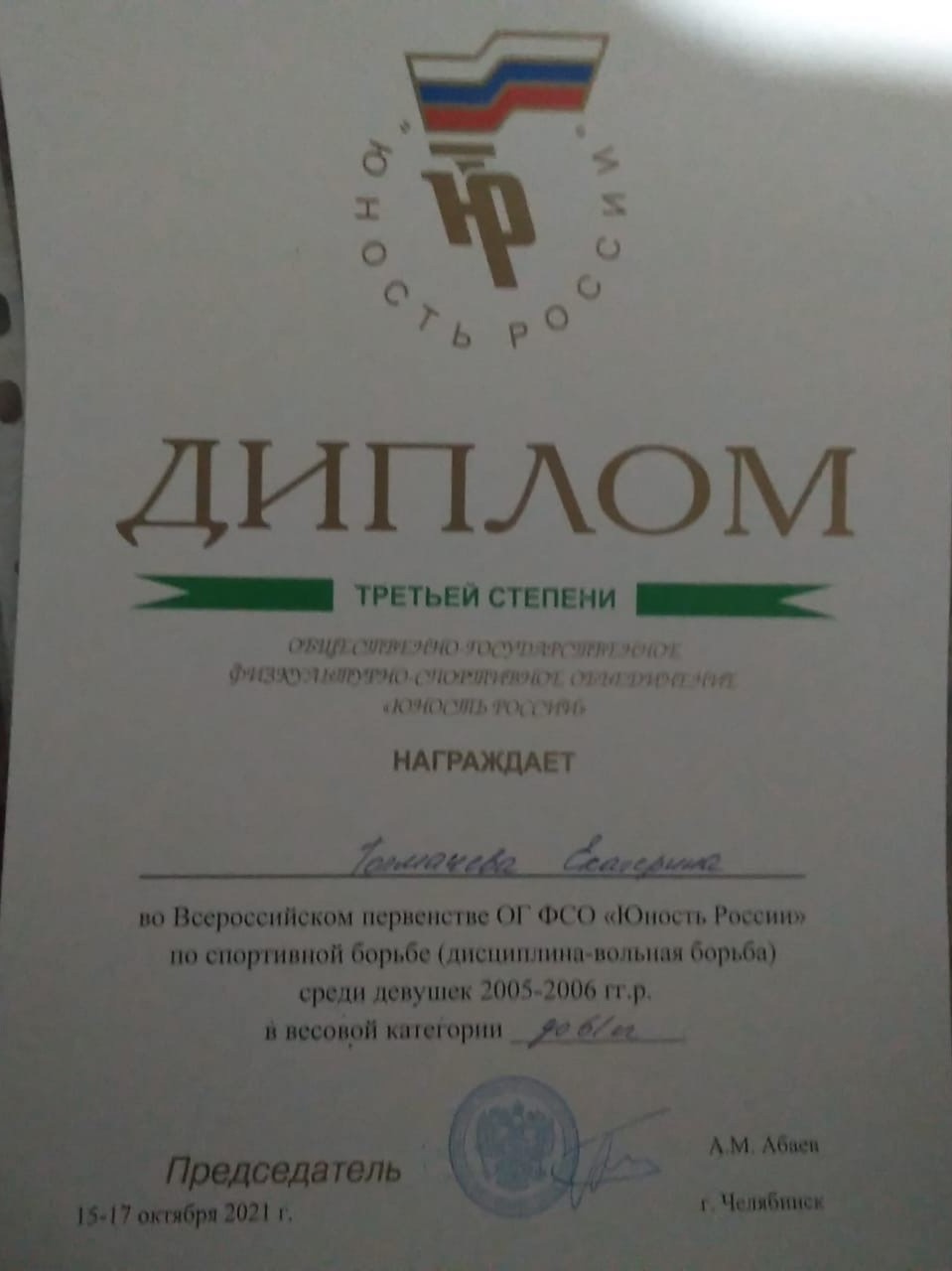 10.Система взаимодействия с родителями воспитанников
Родительские собрания (сентябрь, декабрь, февраль, май)
Проведение бесед на различные темы: «Здоровый образ жизни», «Воспитание нравственности и формирование правильной самооценки ребенка в семье», «Психологическая подготовка спортсмена»,  «Специфика семейного воспитания: позитивное и негативное», «Физиологическое взросление и его влияние на формирование личностных качеств спортсмена» (в течение учебного года)
Посещение учебно-тренировочных занятий, спортивно-массовых мероприятий (в течение учебного года)
Контроль за прохождением медицинского осмотра обучающихся в республиканском врачебно-физкультурном диспансере
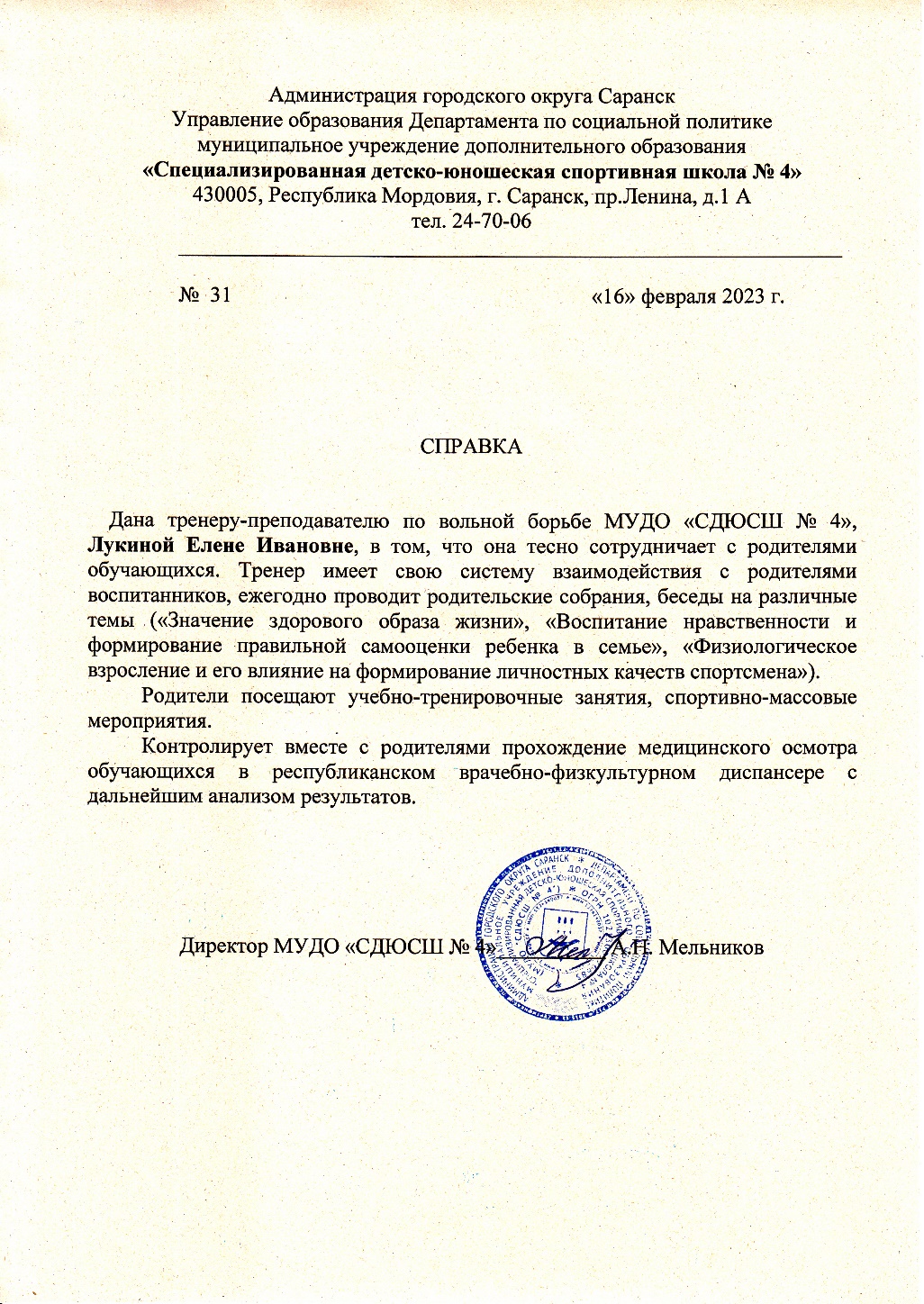 15.Общественно-педагогическая активность педагога : участие в комиссиях, педагогических сообществах, в жюри, конкурсов
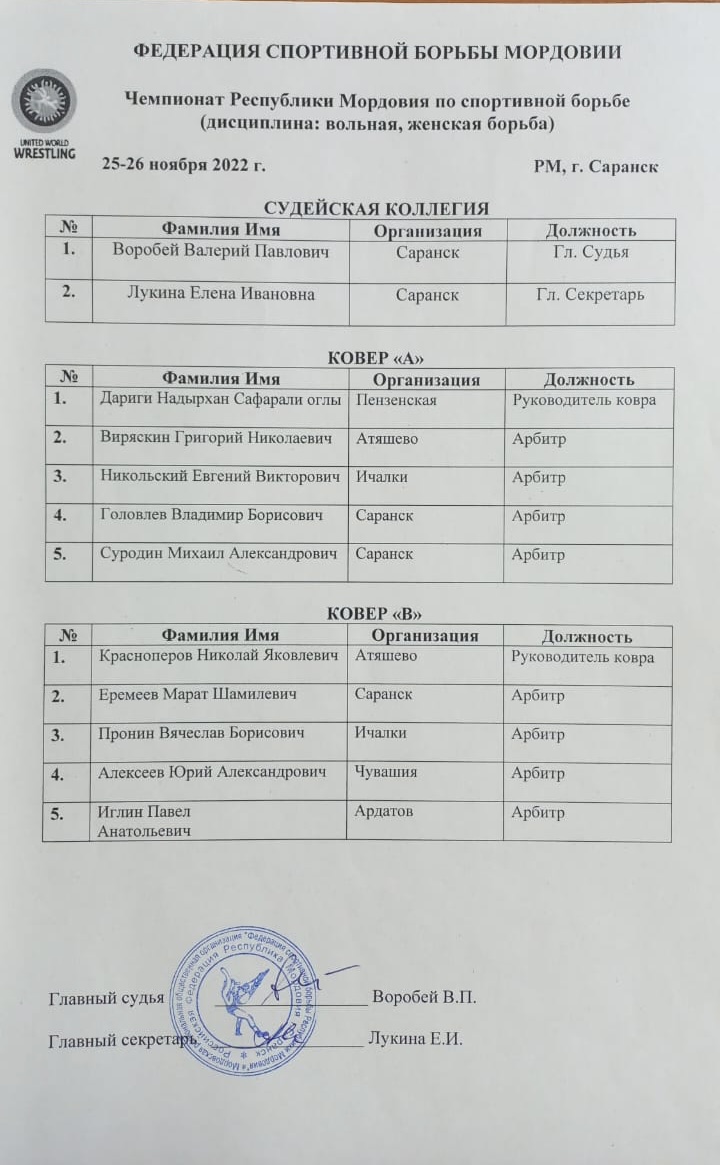 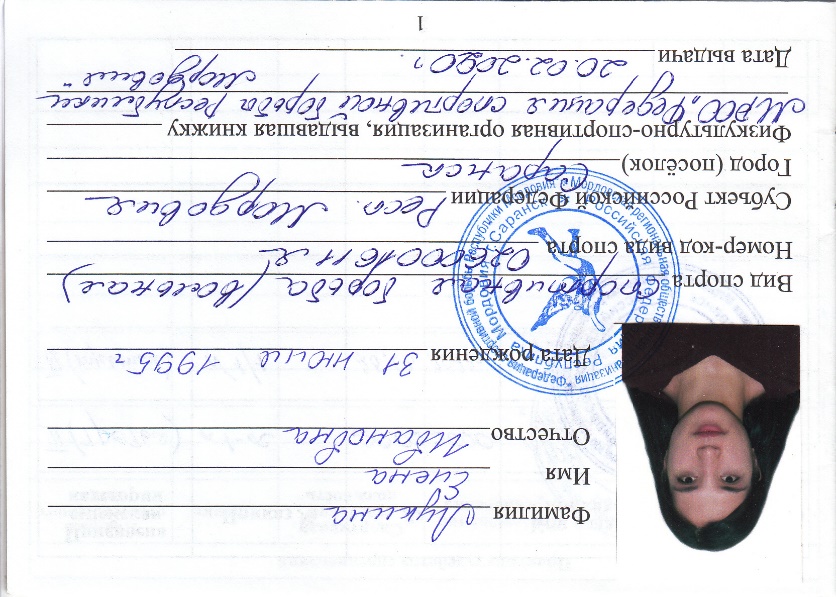 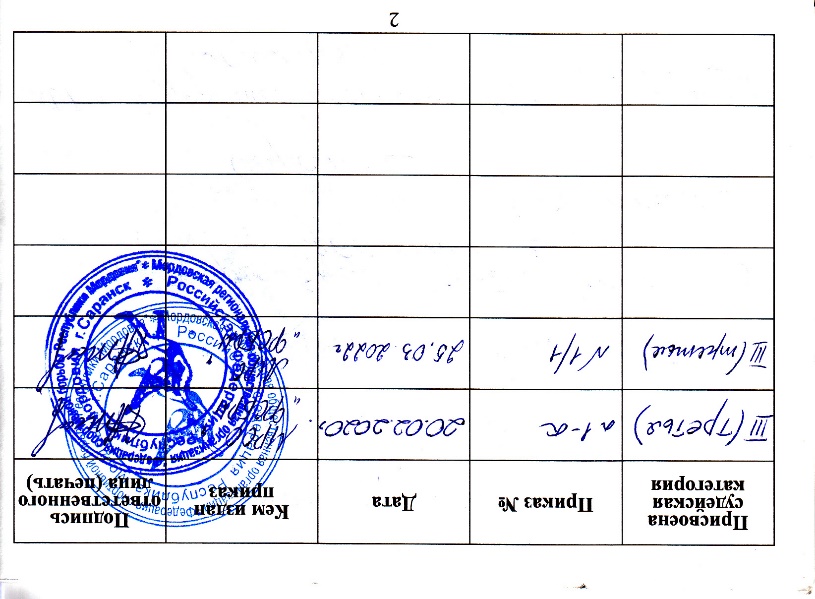 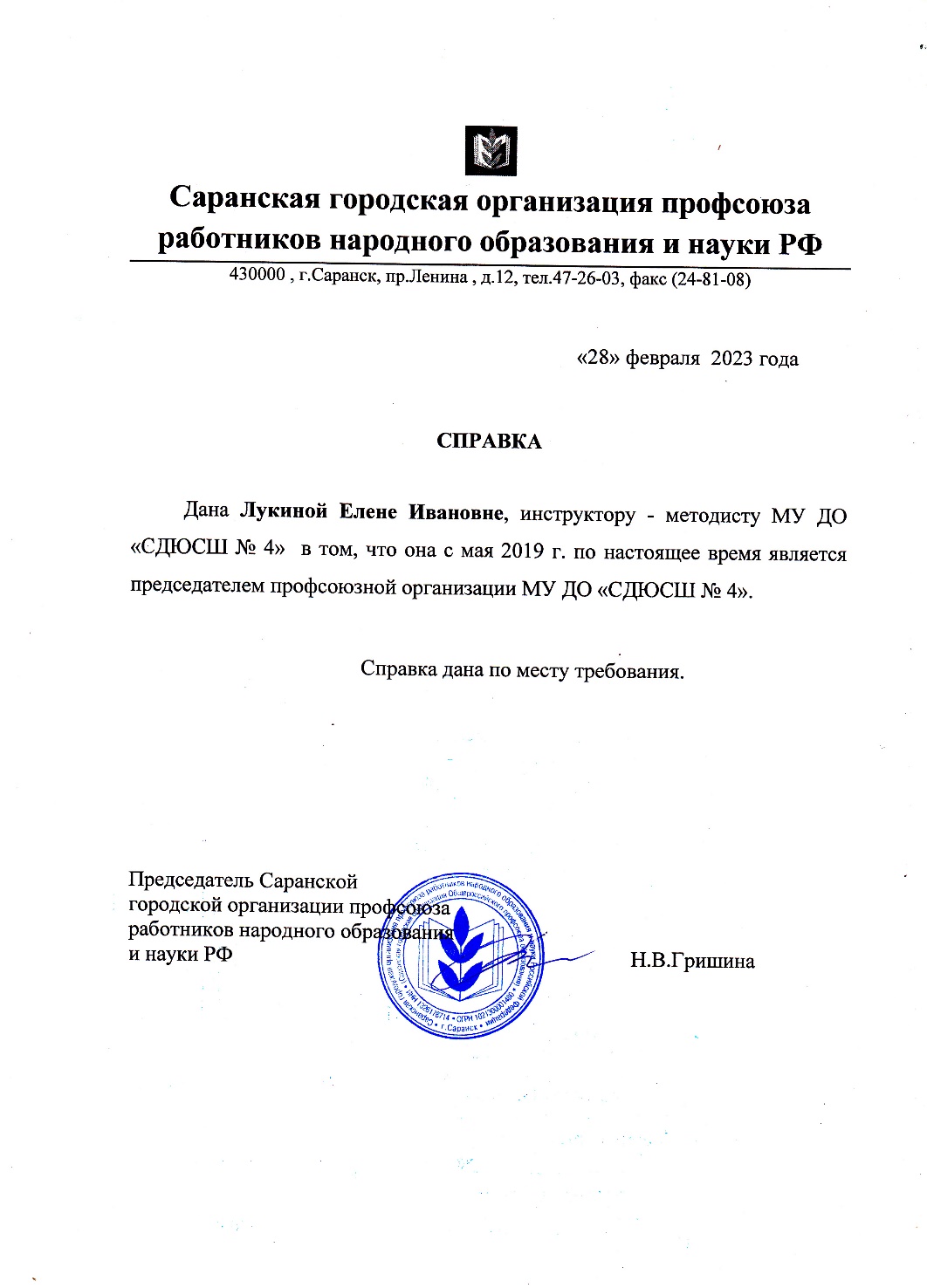